Карга әйтә: «... , ….
Җирдә чеби … , …. .
Берсен генә алыр идем-
Саклаучысы  … , …  ».
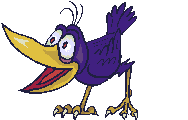 Тыңлагыз
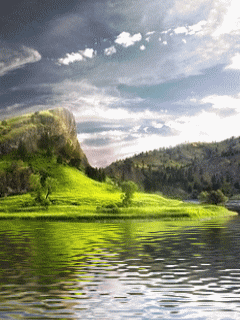 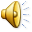 Кошлар- безнең дусларыбыз.Кабатлау дәресе.
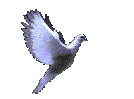 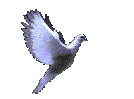 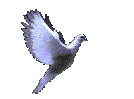 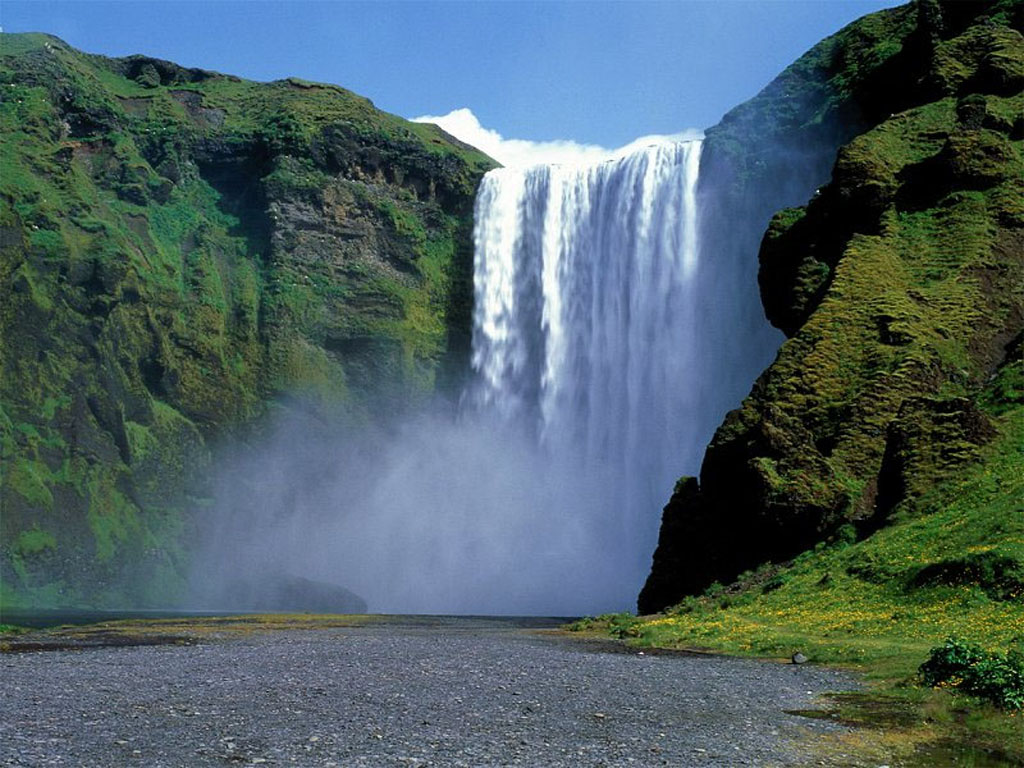 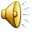 Нинди кошлар?
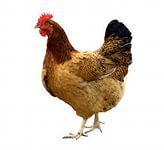 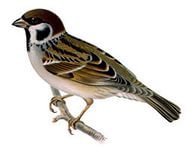 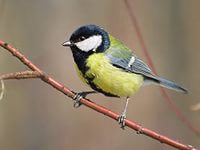 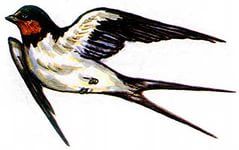 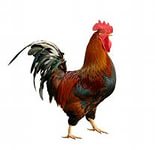 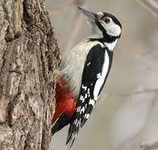 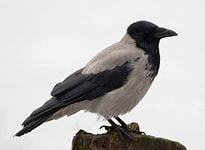 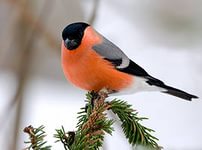 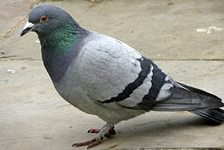 Кош исемнәрен таблицага яз.
Бездә кышлыйлар
Бездән китәләр.
Карлыгач,
сандугач,
күке,
чыпчык,
песнәк,
күгәрчен,
карга,
торна,
аккош,
кыр казлары,
тукран,
кыр үрдәкләре ,
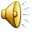 СОРТ КАРДС
Кошларга характеристика бир.
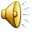 Ял итәбез    МИКС-ФРИЗ-ГРУП
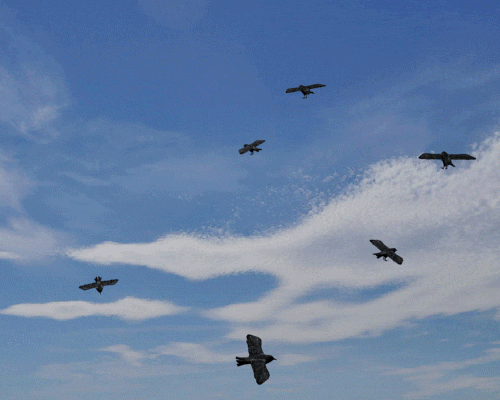 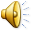 Ял итәбез    МИКС-ФРИЗ-ГРУП
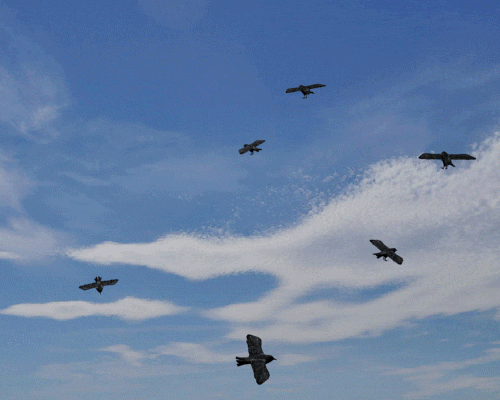 РАУНД ТЭЙБЛ Тиешле хәрефләрне куеп яз.
е
к
Ак...ош 
К...гәрчен
К...ке
Караб...рек
Т...рна
Сы...рчык
Т...кран
П...снәк
Карл...гач
Санд...гач
ү
у
ү
е
ү
ы
о
у
РАУНД ТЭЙБЛ Алфавит тәртибендә яз.
Аккош
Карга
Карлыгач
Күгәрчен
Күке
Песнәк
Сандугач
Торна
Тукран
Чыпчык
РАУНД ТЭЙБЛ Нәрсәне? соравына җавап бир.
Аккошны
Карганы
Карлыгачны
Күгәрченне
Күкене
Песнәкне
Сандугачны
Торнаны
Тукранны
Чыпчыкны
РАУНД ТЭЙБЛ Күплек санда әйт.
Аккошлар
Каргалар
Карлыгачлар
Күгәрченнәр
Күкеләр
Песнәкләр
Сандугачлар
Торналар
Тукраннар
Чыпчыклар
Кош исемнәрен укы.
ү
с
ч
к
ы
ч
ы
е
ы
т
к
е
к
ы
н
а
к
ү
к
е
р
п
о
т
о
р
н
а
ч
к
р
ч
ы
п
ч
ы
к
е
с
ы
р
ч
ы
к
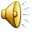 Ситуатив күнегүләр:
Спроси у друга:
 какие птицы зимуют у нас;
какие птицы улетают в тёплые края?

Скажи что :
ты любишь  птиц;
в лесу много птиц.
Җимлекләр
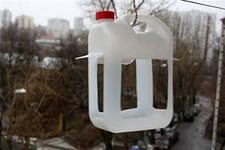 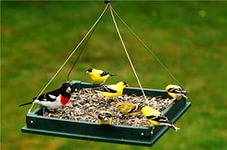 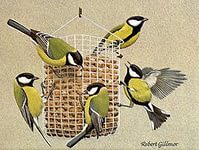 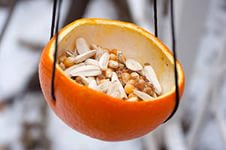 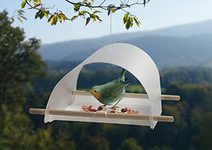 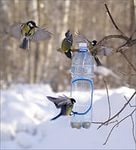 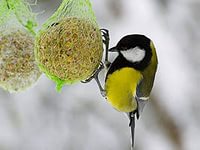 Киңәшләр бир
Өй эше:
1) Ошаган кош турында кечкенә хикәя яз;
2) Корреспондент булырга әзерлән. Кызыклы сорау уйлап кил.

*** Кошларга җимлек ясап фотога төшереп кил.
Үзеңә бәя бир. (Оцени себя)       5                  4               3
ТЭЙК ОФ-ТАЧ ДАУН –  (“бас - утыр”)
1)  Кемгә дәрес ошады, торып басыгыз;
2) Кемгә дәрес ошамады, торып басыгыз;
3) Кем кошларга ярдәм итәчәк, торып басыгыз;
4) Кем кошларны ярата, торып басыгыз.
Дәресебез тәмам. 
Игътибарыгыз 
өчен рәхмәт!
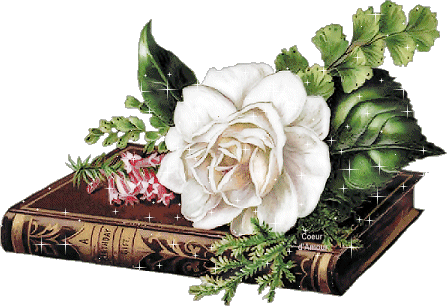